CEDEC 2011 囲碁チャレンジ対戦結果
2011.9.8
予選結果 (9/6-7)
白
黒
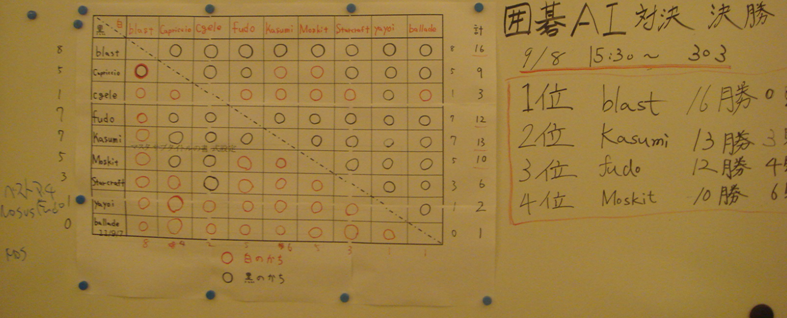 決勝戦・３位決定戦 (9/8)
優勝・blast
3位・Kasumi
blast
kasumi
不動碁
Moskit
不動碁
Kasumi